Муниципальное автономное учреждение детский сад № 12 города Тюмени
Мастер-класс «Флаг России»
Подготовила: Степанова Елена Васильевна.
Подготовить необходимые материалы:
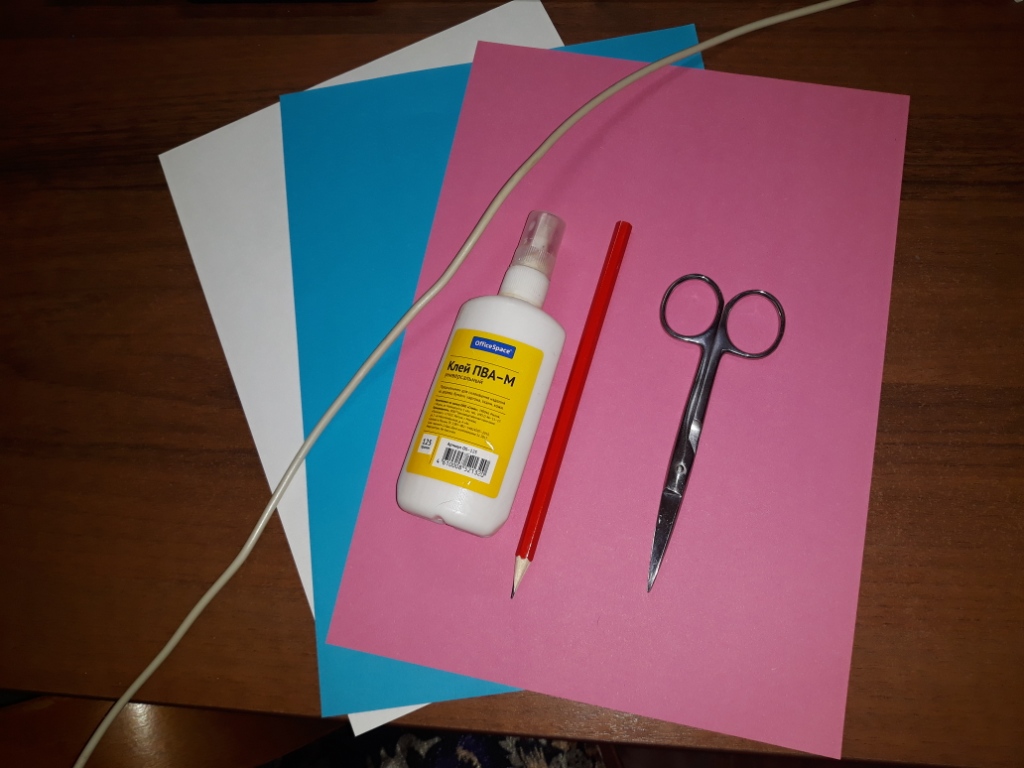 Обвести и вырезать ладони членов семьи.
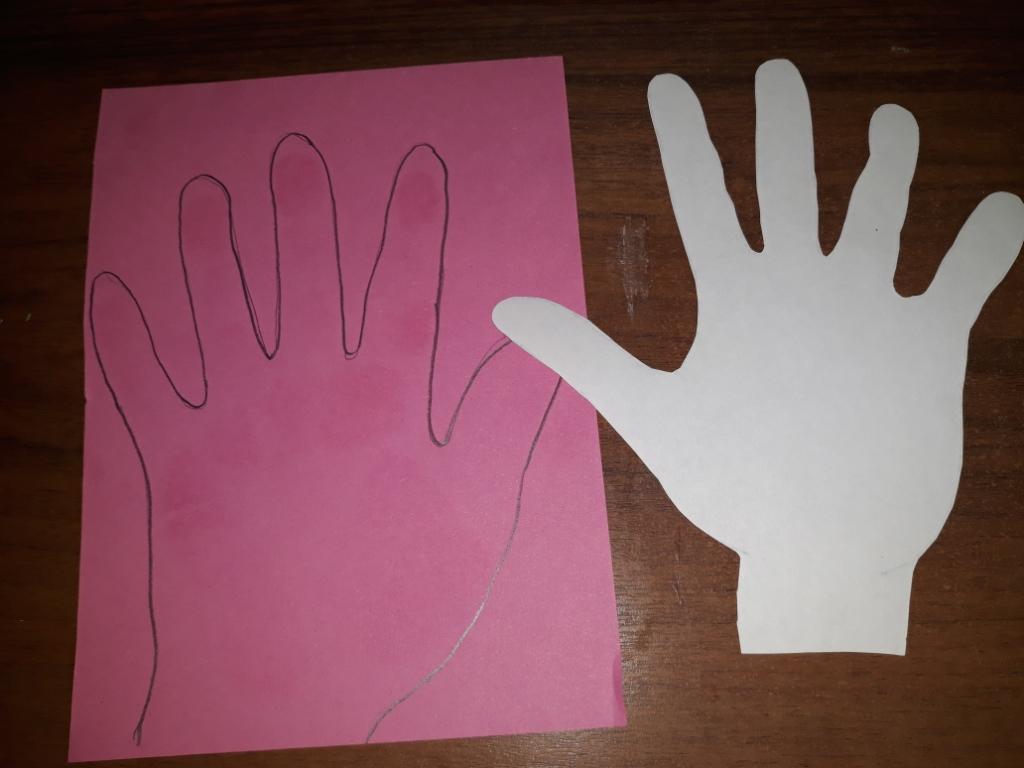 Проволоку скрутить в большую спираль (основание), как показано на фото.
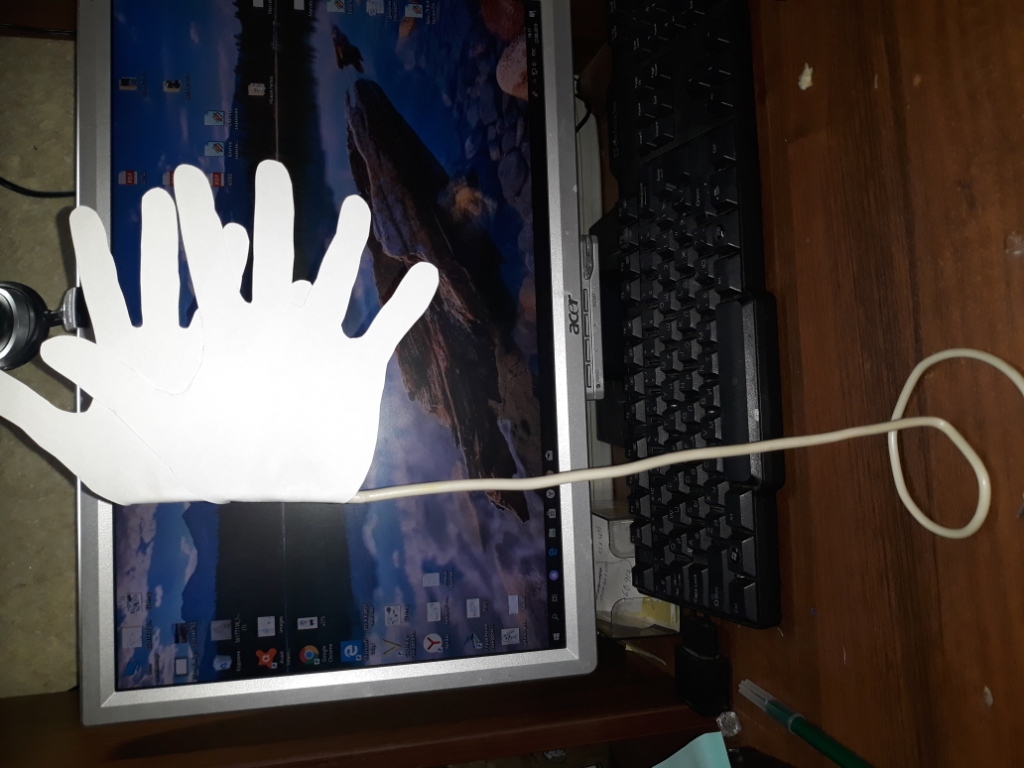 Начать наклеивать элементы флага, начиная с самых маленьких «ладошек».
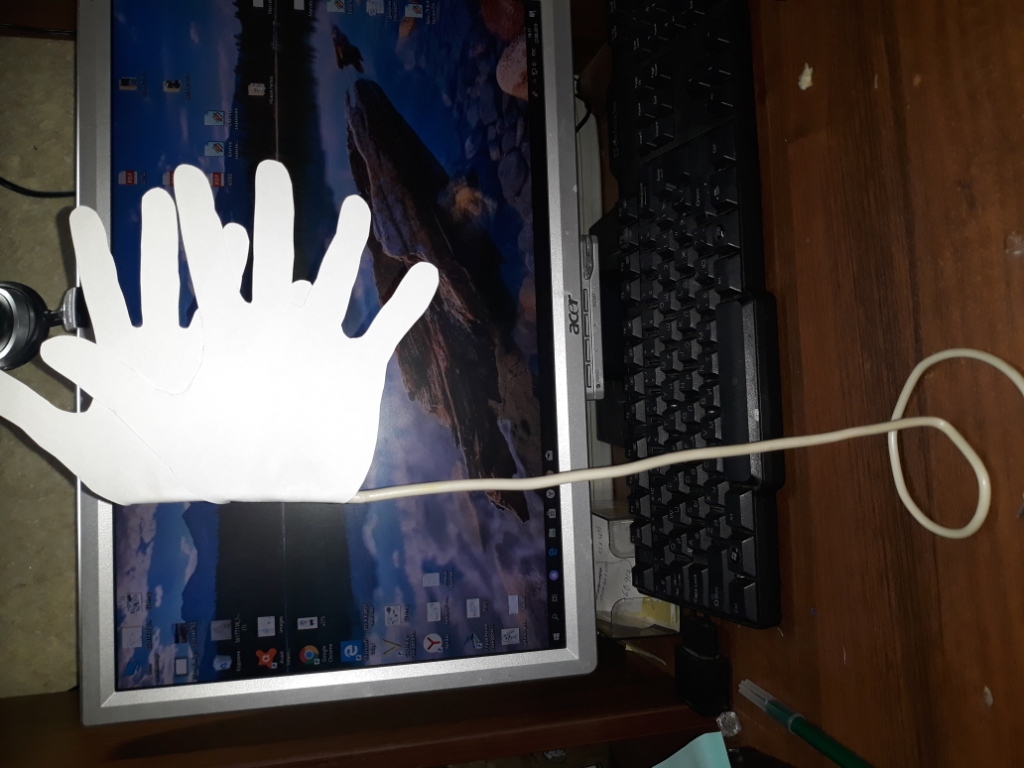 Наклеить остальные элементы «ладошки». Семейный флаг России готов!
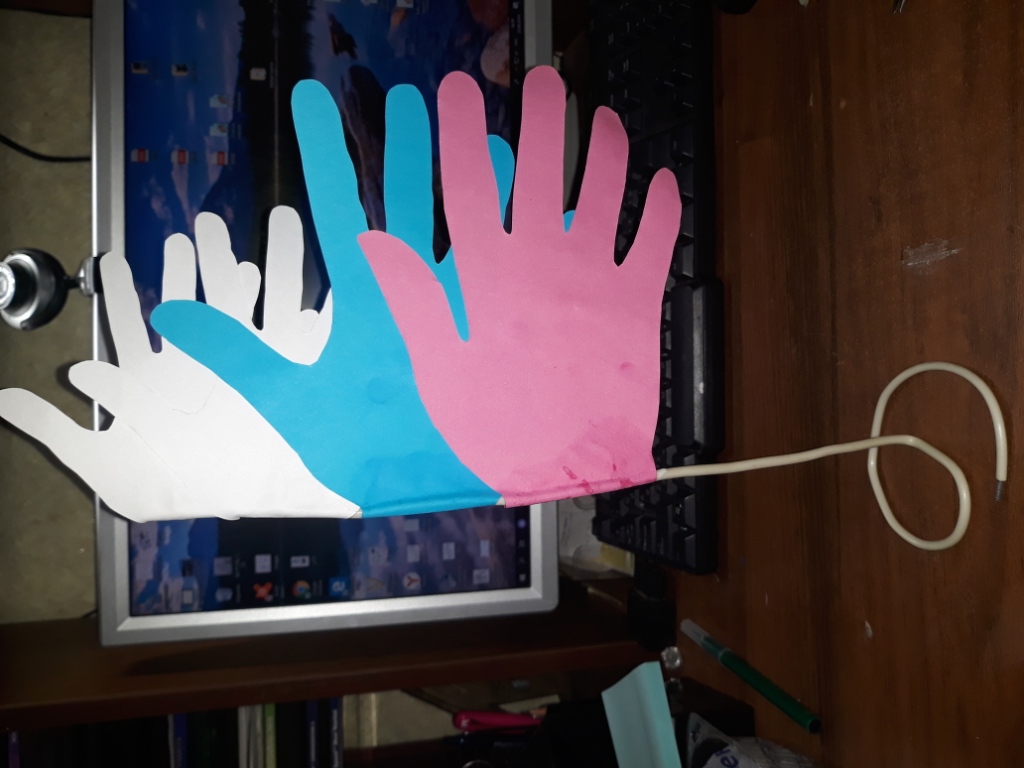 Спасибо за внимание!